深切缅怀

我校名誉校长田家炳先生
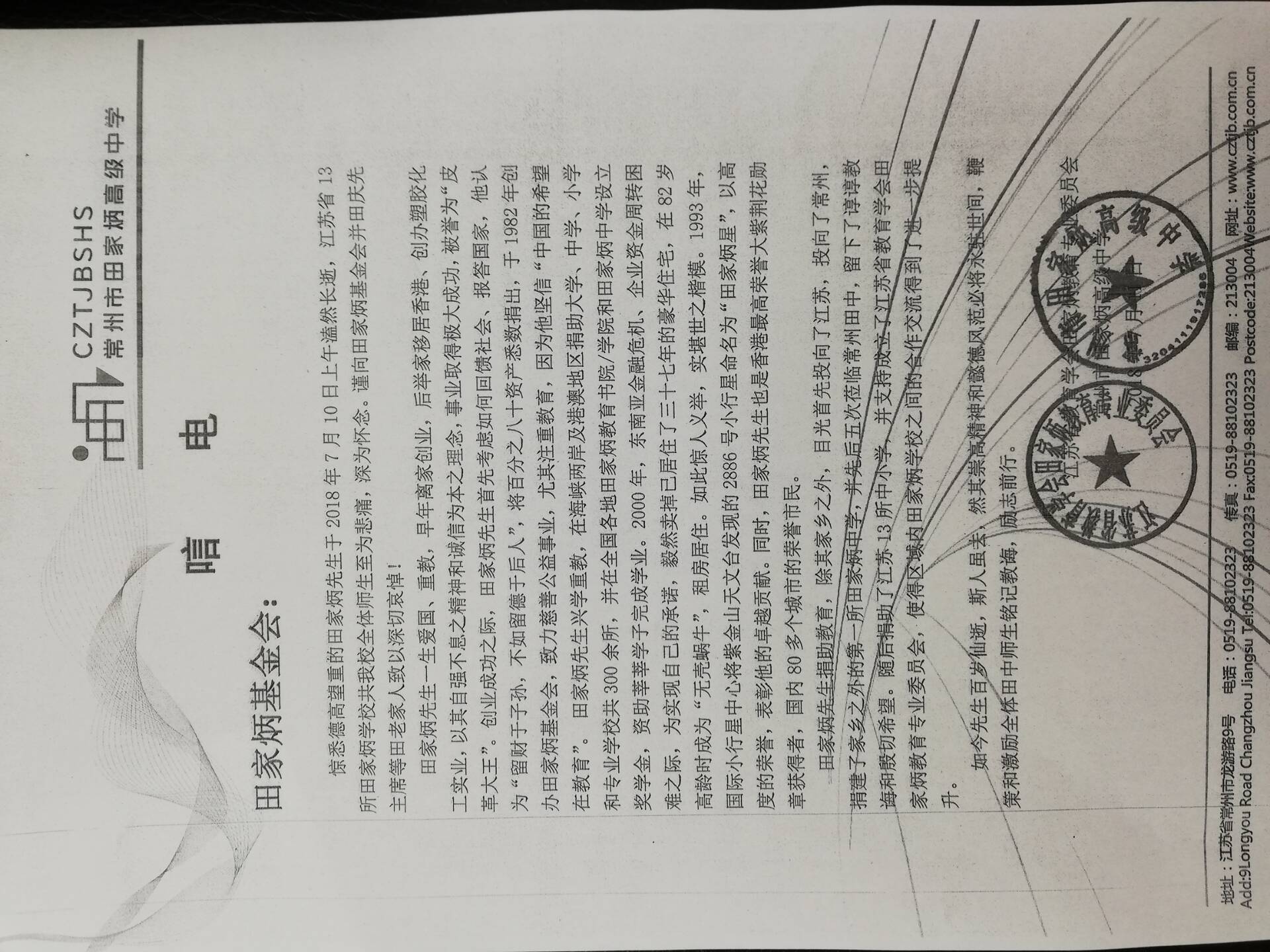 田家炳先生先后五次来到他“心爱的常州田中”，给全体师生谆谆教诲和殷殷期望！
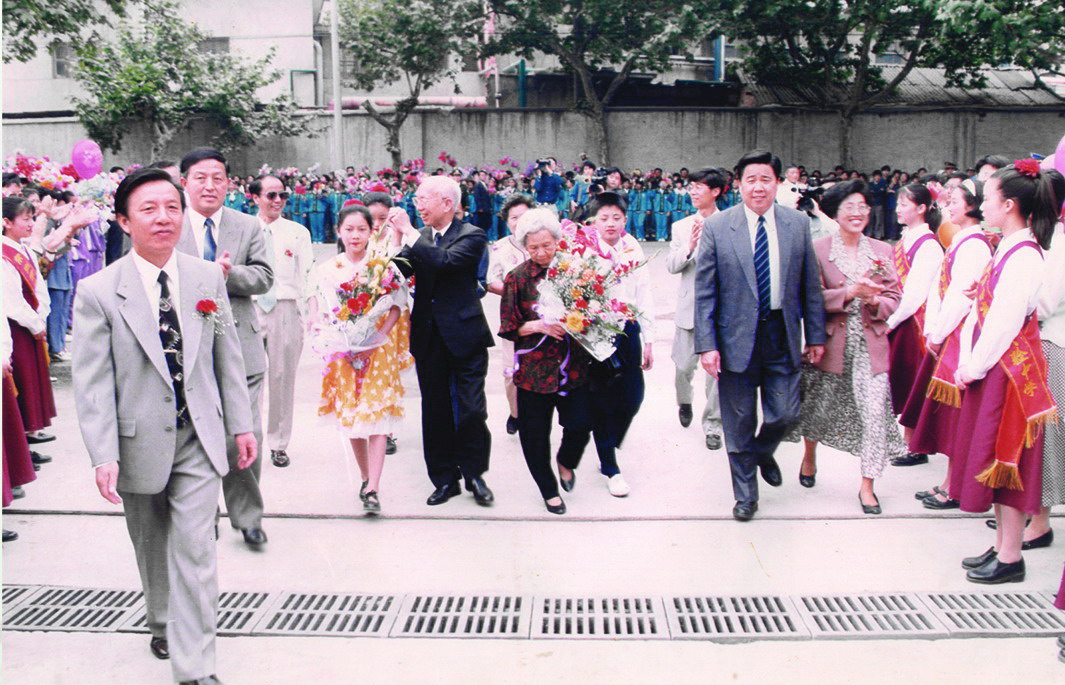 1996年5月14日，田老先生第一次莅临我校，出席学校命名庆典活动。
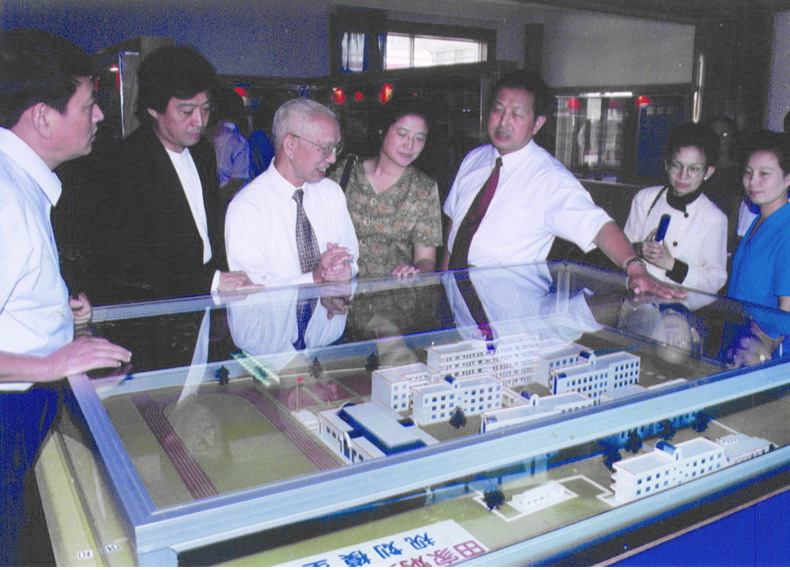 1998年9月19日，田老先生第二次莅临我校，关心学校建设和发展
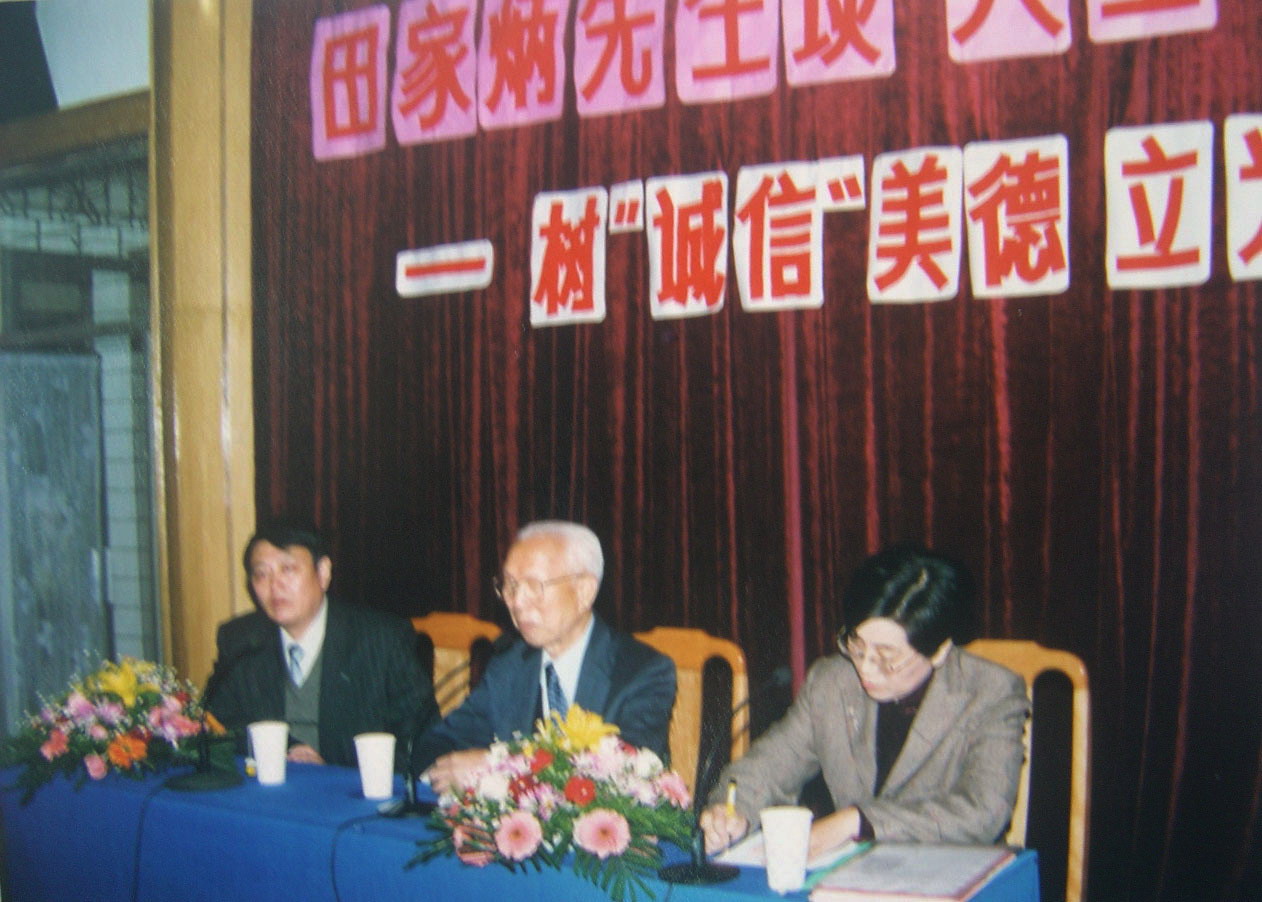 2001年11月19日，田老先生第三次莅临我校，为师生作诚信教育报告。
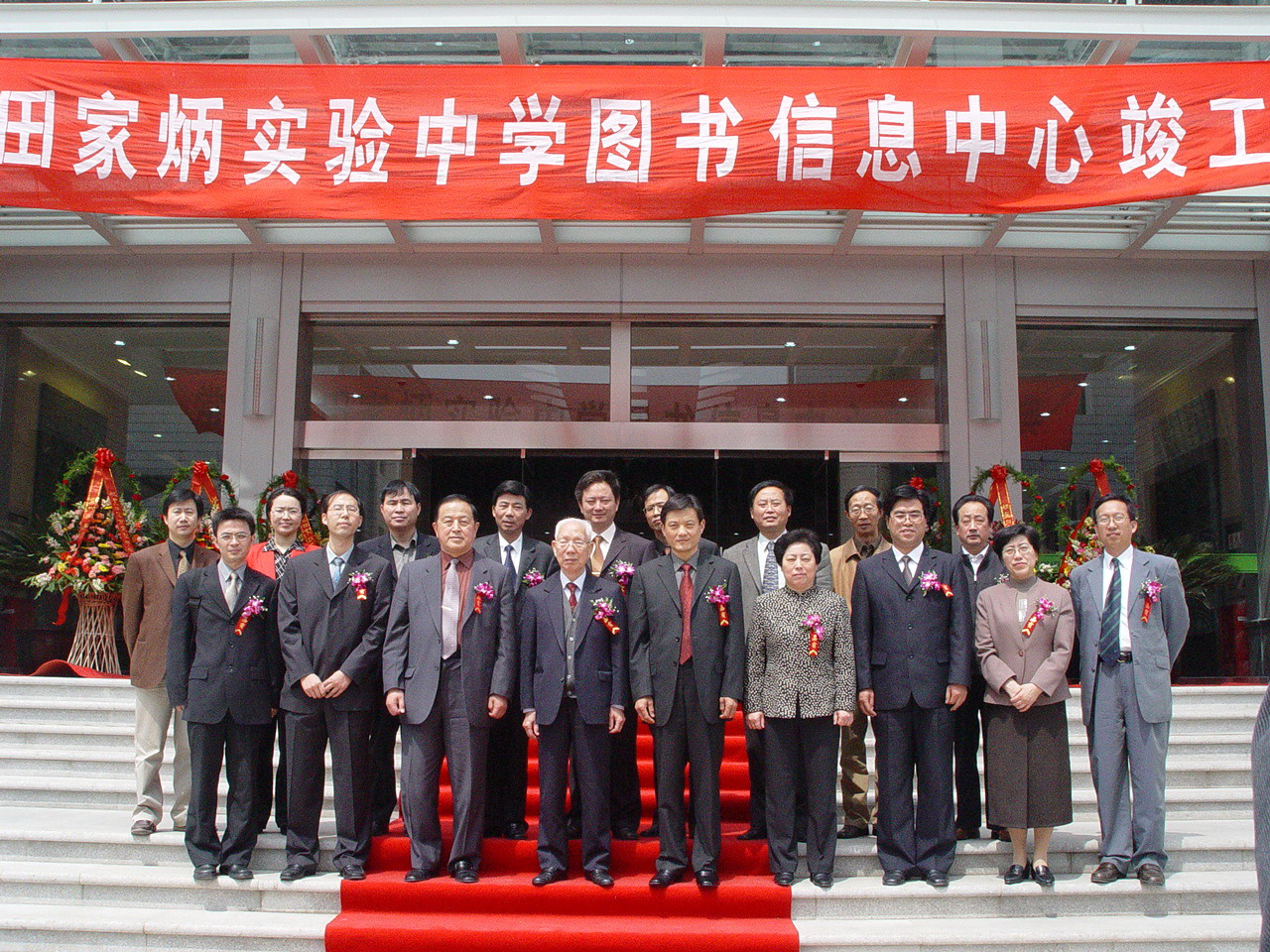 2004年4月28日，田老先生第四次莅临我校，出席学校图书信息中心落成典礼。
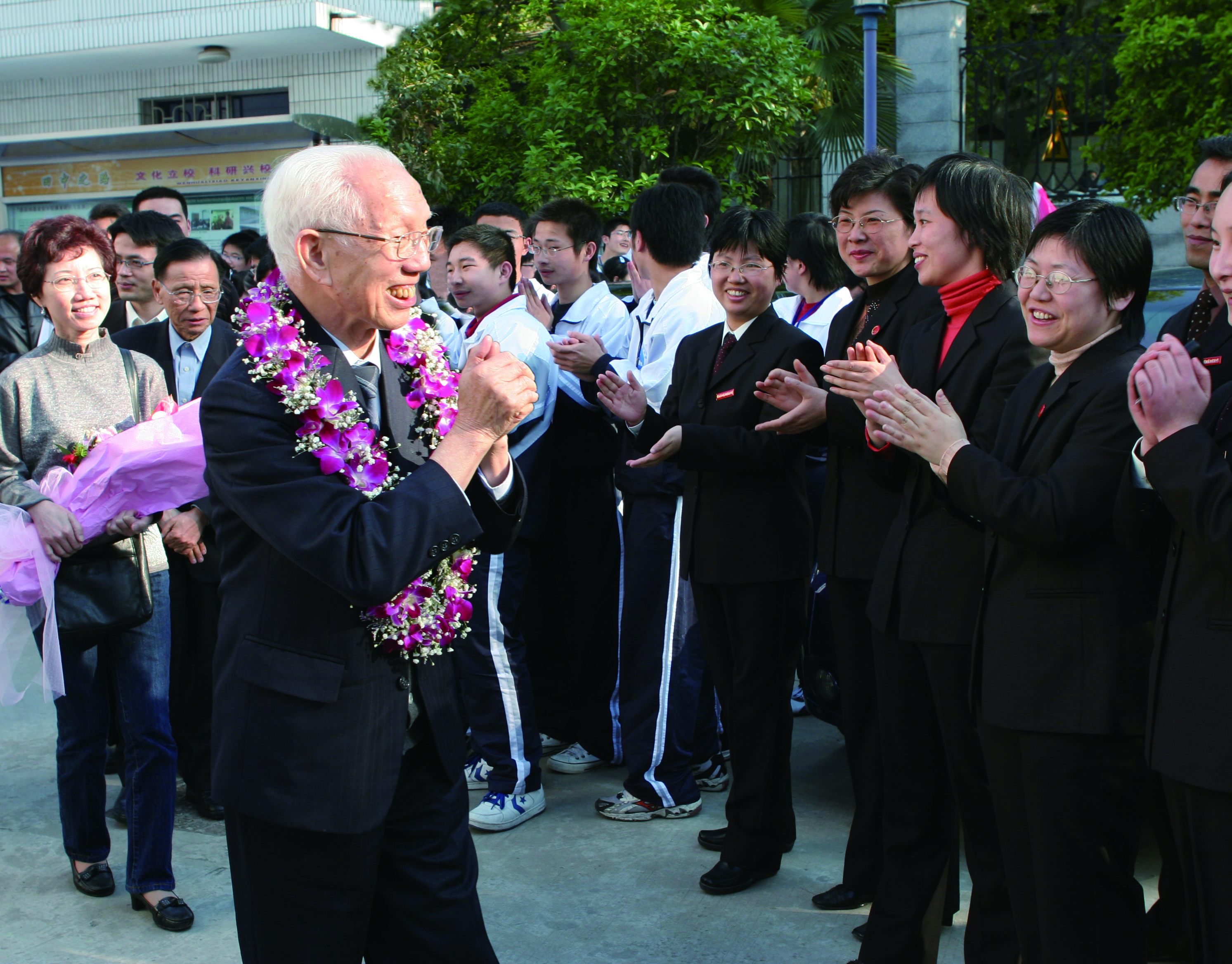 2007年4月18日，田老先生第五次莅临我校，出席“中学德育创新与素质教育推行”研讨会暨中央教科所“田家炳基金会学校德育研究与发展计划”项目工作坊活动。